PWM and Servo Control
[Speaker Notes: Hello and welcome! In this video, we will look at PWM and servo control.]
Module Syllabus
Motor controller topologies
PWM for motor (velocity) control
Review of servo operation
PWM for servo (steering) control
[Speaker Notes: We will go through the basic design of motor controllers and pulse-width modulation (PWM) for both velocity and steering control.]
Motor Controller Topologies
Single FET motor controllers have the simplest topology
Can only accelerate, and coast to stop
Other topologies allow for:
Braking
Backwards motion
Most common, full H-bridge
Possible to use a half-bridge to simplify the controller design
+
Vbat
-
M
FET driver
MCU
single transistor controller
[Speaker Notes: So far, we have only looked at a single transistor motor controller. Such a motor controller can only spin up the motor (connect power to it), or disconnect it. There are other controller topologies that allow for more control over the motor motion. Such topologies allow for reversals of the direction of travel, e.g., to change which way the shaft spins, as well as dynamic braking.]
Motor Controller Topology: Single FET
im
FET ON
Accelerates
+
Vbat
-
M
ON
FET driver
MCU
single transistor controller
[Speaker Notes: A single FET controller allows the motor to accelerate (torque = im).]
Motor Controller Topology: Single FET
FET OFF
Coasts (open connectors) to stop
+
Vbat
-
M
OFF
FET driver
MCU
single transistor controller
[Speaker Notes: When the FET is off, the motor coasts to an eventual stop. The connectors are open circuit, so no current is flowing through the windings. Consequently, the car will come to a stop, slowly being deaccelerated by drag, friction, and other losses in the system.]
Motor Controller Topology: Half-bridge
It is possible to accelerate braking by using the concept of dynamic braking 
The Vemf generated by the motor is used to drive current through the armature to cause braking of the motor
Requires additional FET
+
Vbat
-
M
A
B
Half-bridge
[Speaker Notes: It is possible to accelerate braking by using the concept of dynamic braking. 
The Vemf generated by the motor is used to drive current through the armature to cause braking of the motor.
This method requires another FET.]
Motor Controller Topology: Half-bridge
im
Accelerate:
A ON, B OFF
+
Vbat
-
M
ON
OFF
A
B
Half-bridge
[Speaker Notes: This diagram shows the current flow during motor acceleration.]
Motor Controller Topology: Half-bridge
Dynamic Braking:
A OFF, B ON
+
Vbat
-
M
ON
OFF
A
B
Half-bridge
[Speaker Notes: By shorting the motor winding, dynamic braking is engaged. In general, dynamic braking works by varying the current through the winding, but by shorting the winding, the maximum current is obtained, i.e., maximum braking power.]
Motor Controller Topology: H-bridge
The most versatile motor controller topology is an H-bridge
Requires four (4) FETs per motor
+
Vbat
-
M
[Speaker Notes: The most commonly used topology is called an H-bridge. Four FETs are used to connect the motor to the battery terminals.]
Motor Controller Topology: H-bridge
The most versatile motor controller topology
Requires 4 FETs per motor 
Supports:
Motion forward
+
Vbat
-
ON
ON
OFF
OFF
M
[Speaker Notes: The motor can now spin forward.]
Motor Controller Topology: H-bridge
The most versatile motor controller topology
Requires 4 FETs per motor 
Supports:
Motion forward
Motion backward
+
Vbat
-
ON
ON
OFF
OFF
M
[Speaker Notes: By changing which transistors are on, the motor’s polarity (i.e., direction of motion) can be reversed.]
Motor Controller Topology: H-bridge
The most versatile motor controller topology
Requires 4 FETs per motor 
Supports:
Motion forward
Motion backward
Braking
+
Vbat
-
ON
ON
OFF
OFF
BRAKE
M
[Speaker Notes: The motor’s terminals can be shorted. This will maximize the current flowing through the winding, and cause the motor shaft to want to resist rotation. This is the principle behind dynamic braking in electric motors.]
Motor Controller Topology: H-Bridge
The most versatile motor controller topology
Requires 4 FETs per motor 
Supports:
Motion forward
Motion backward
Braking
Caution – H-bridge can short Vdd and ground
+
Vbat
-
ON
ON
OFF
OFF
M
[Speaker Notes: When designing the controller, take care to avoid conditions under which battery terminals are shorted. This usually causes massive failure on the motor controller board, and is a very common mistake in motor controller design.]
Motor Controller Topology: H-Bridge
The most versatile motor controller topology
Requires 4 FETs per motor 
Supports:
Motion forward
Motion backward
Braking
Caution – H-bridge can short Vdd and ground
Kickback snubber diodes
+
Vbat
-
M
[Speaker Notes: Because the motor can now have reversible polarity, it is impractical to add kickback diodes across the motor terminals. Instead, we can add the diodes across the transistors, such that the inductive kickback from the winding would be shorted to the supply. This has a similar effect to adding snubber diodes to a single transistor controller configuration.]
Summary: Motor Controller Topology
Single FET controller allows for acceleration (ON) or coasting (OFF)
Half-bridge allows for acceleration, braking, and coasting
The most versatile motor controller configuration is an H-bridge
H-bridge allows for
Motor actuation both back and forth
Dynamic braking
Be careful not to short battery terminals in H-bridge!
[Speaker Notes: Let’s summarize what we have learnt so far. By using one FET, we can achieve basic motor control functions, that is, acceleration and coasting. A half-bridge consisting of two FETs can provide braking. A full H-bridge configuration allows the motor to rotate in both directions. We need to be careful not to short battery terminals in H-bridge.]
Control for Autonomous Car Actuation
Our autonomous car contains two main actuators
DC Motors: provide forward propulsion
Servos: provide steering
Pulse-width modulation (PWM) allows for control of both
Steering Servos: PWM allows for steering control
DC motors: PWM allows for velocity control
[Speaker Notes: The autonomous car consists of DC motors that provide forward motion, and DC servos that provide steering capabilities. Both can be controlled using PWM.]
Pulse-Width Modulation (PWM): DC Motors
Pulse-Width Modulation (PWM) is used to vary torque produced by a motor while still using a driver FET only in either completely off or completely on states
Alternative (bad approach):
Use the FET as a variable resistor
Large power dissipation by the FET
Recall that:
Pulse im by switching it fast on and off
Solid-state switch
T
ton
[Speaker Notes: PWM is used to vary the torque of an electrical DC motor. The idea is that if one switches the power (motor current) off and on fast enough, the inertia of the system and the motor is such that the output torque will average between the off and on torque, and the resultant torque will be something in between. The alternative approach would be to reduce the current im by placing the FET somewhere in between an ON and OFF state, but this would cause large power dissipation in the transistor.]
Pulse-Width Modulation (PWM): DC Motors
Pulse-Width Modulation (PWM) is used to vary torque produced by a motor while still using a driver FET only in either completely off or completely on states
Alternative (bad approach):
Use the FET as a variable resistor
Large power dissipation by the FET
Recall that:
Duty cycle:
T
ton
[Speaker Notes: The PWM pulse fed into the motor controller will switch the transistor off and on at a fast rate. The duty cycle of the waveform is defined as ton/t. As long as the PWM is fast (for most systems f>50Hz), the effective torque felt by the system will be the average torque, i.e., tau_aver = kt * d*im, where kt is a constant that relates current through the winding (motor current) to output torque. kt is constant because of Lorentz’ Law.]
Radio Controlled (RC) Servos: Introduction
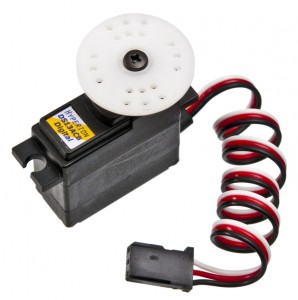 RC servos
Initially developed for position control in radio-controlled RC applications
Low precision combination of DC motor and position feedback
Currently used for other than RC applications in robotics, mechatronics
https://www.hackmeister.dk/2010/07/controlling-an-rc-servo-with-an-fpga/
[Speaker Notes: Radio-controlled (RC) servos were initially developed as actuators for remote-controlled vehicles. Today, RC servos are used in a variety of other applications, such as robotics. The benefit of using an RC servo is that most remote-controlled car chassis (which form the basis of autonomous driving car development) are set up to use them for control. RC servos are also easy to control, and require standard power supply and control.]
front
RC Servos: Control
Servo operation:
Most RC servos have three wires, almost universally color coded as:
RED – supply voltage (Vin), 5V
BLACK – ground (GND)
WHITE – signal (S)
Servos can typically rotate +/- 90 deg
Signal (S) causes the output shaft to rotate to a set position 
Position encoded in a pulse train provided to S
Period of 20–30 ms (typical)
Pulse 0.5–3 ms (typical)
C
Vin
GND
[Speaker Notes: Commonly, RC servos have three power supply and control wires.  Red provides the supply voltage of 5V, black is usually ground, and white or yellow is the control input to the servo. The servo contains its own position controller, usually a potentiometer. The controller does not give a very precise position feedback; however, coupled with the control feedback from the line following the autonomous car, it is usually sufficient. The signal is what provides the input on which direction to point the servo. The signal is provided in the form of a pulse train, with an amplitude of 5V. The period of the pulse train is typically 20 ms to 30 ms, but this period does not affect the direction the servo points. Rather, the pulse determines which way the servo is turning. The pulse varies from 0.5 ms to 3 ms. Typically 1.5 ms, the servo is in the middle of its stroke, 0.5 ms on one side, and 3 ms is on the other side. This may vary somewhat among servo manufacturers, and must be tested before implementation.]
1.5 ms
RC Servos: PWM
3 ms
0.5 ms
5 V
20 ms (typ)
0.5 – 3  ms (typ)
C
Vin
GND
Note: PWM in servo control is different than for PWM in motors!
[Speaker Notes: PWM can be successfully used to control the servo direction, but the principle is slightly different.]
PWM using MCU
Usually MCUs have ability to configure PWM for use with the GPIOs
Using timers to provide output PWM signal to both motors and servos
Independent channels per timer
Must be configured to assign timer and channel to a desired GPIO for output
[Speaker Notes: We can generate PWM using a microcontroller’s timer function. Each timer has multiple channels, which can be connected to a GPIO pin to trigger PWM output.]
Summary:  PWM Motor and Servo Control
Pulse-width modulation (PWM) is an efficient way to control power, and thus torque, of the motors
Can be used for velocity control
Avoids power drop over the FETs
PWM duty-cycle control the power
Servos use an input pulse-train to control the direction of the output shaft
Can use PWM for control the direction of the servo
PWM pulse duration controls the direction
Must be calibrated
[Speaker Notes: It is important to realize that, in motor velocity control, the PWM duty cycle controls the power transferred (at some velocity, i.e., constant Vemf), and thus the velocity of the motors, while the pulse controls the direction the servo is pointing. If the period is fixed, the two PWMs work in a similar way. However, the two approaches are fundamentally different.]